О датуму...
Генарална скупштина Уједињених нација, Резолуцијом 42/112                                   7. децембра 1987. године, прогласила је 
26. јун
Међународни дан борбе против злоупотребе 
и незаконите трговине дрогама

Циљ обележавања овог датума - покретање глобалне акције и унапређење сарадње између различитих сектора како би се остварио свет без злоупотребе дрога
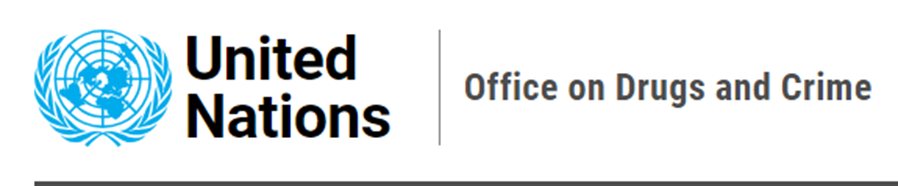 26. јун 2025.
ПРЕКИНИМО КРУГ!
ЗАУСТАВИМО ОРГАНИЗОВАНИ КРИМИНАЛ!
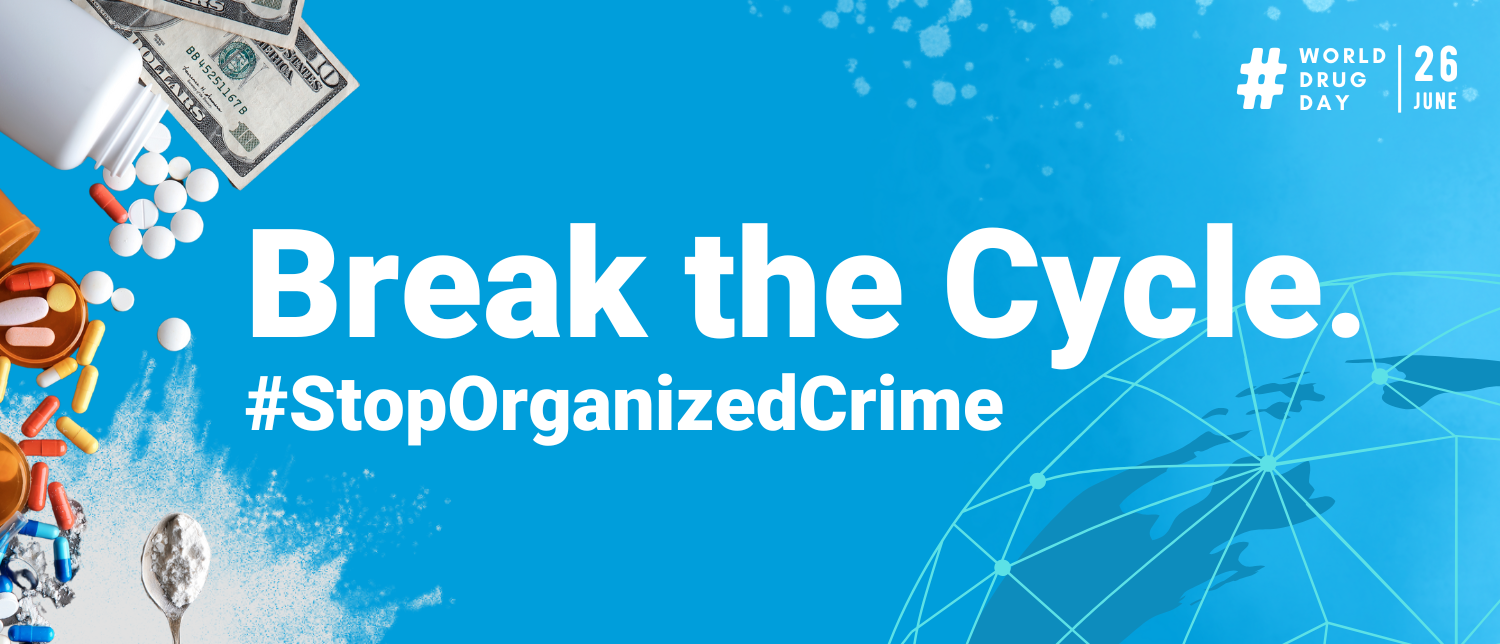 Глобални извештај о дрогама(Global Drug Report)
Сваке године UNODC објављује Годишњи извештај о дрогама
Даје преглед глобалног тржишта дрога: опијата, кокаина, канабиса, амфетамински стимуланаса и нових психоактивних супстанци 
Заснован на подацима из истраживања, наглашава здравствене и друштвене последице употребе дрога
Садржи препоруке и позив на деловање у циљу унапређења политика и интервенција
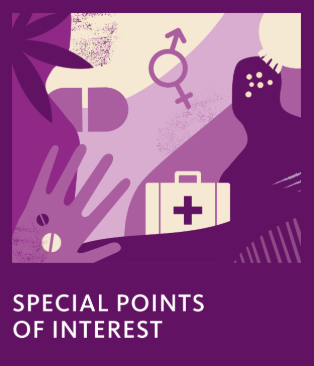 Глобални извештај о дрогама 2024.
Глобална процена је да је преко 292 милиона људи користило дрогу током 2022. године - повећање од 20% у протеклој деценији! 
228 милиона – канабис
60 милиона – опиоиде
30 милиона – амфетамине
23 милиона – кокаин
20 милиона – екстази
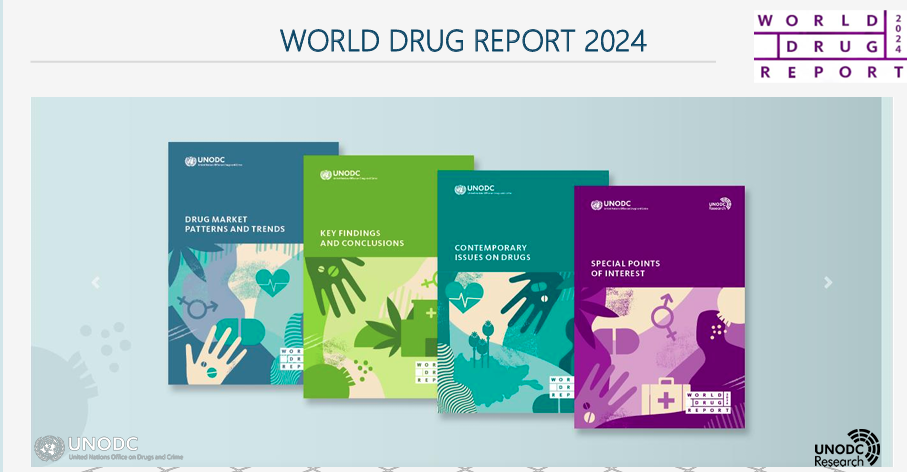 Глобални извештај о дрогама 2024.
Употреба канабиса међу адолесцентима (15-16 година) у протеклој години је већа него код одраслих: 
5,5% адолесценти vs. 4,4% одрасли
Посебан пораст се бележи у Европи
Глобална процена за 2021:
13,2 милиона људи који ињектирају дроге
18% више него што се раније процењивало
Број људи који пате од поремећаја употребе дрога:
Нагло порастао на 39,5 милиона
Повећање од 45% у последњих 10 година
Улажимо у превенцију – у правосудни и образовни систем, здравствену заштиту и алтернативне изворе прихода!

Градимо одрживе темеље отпорности!
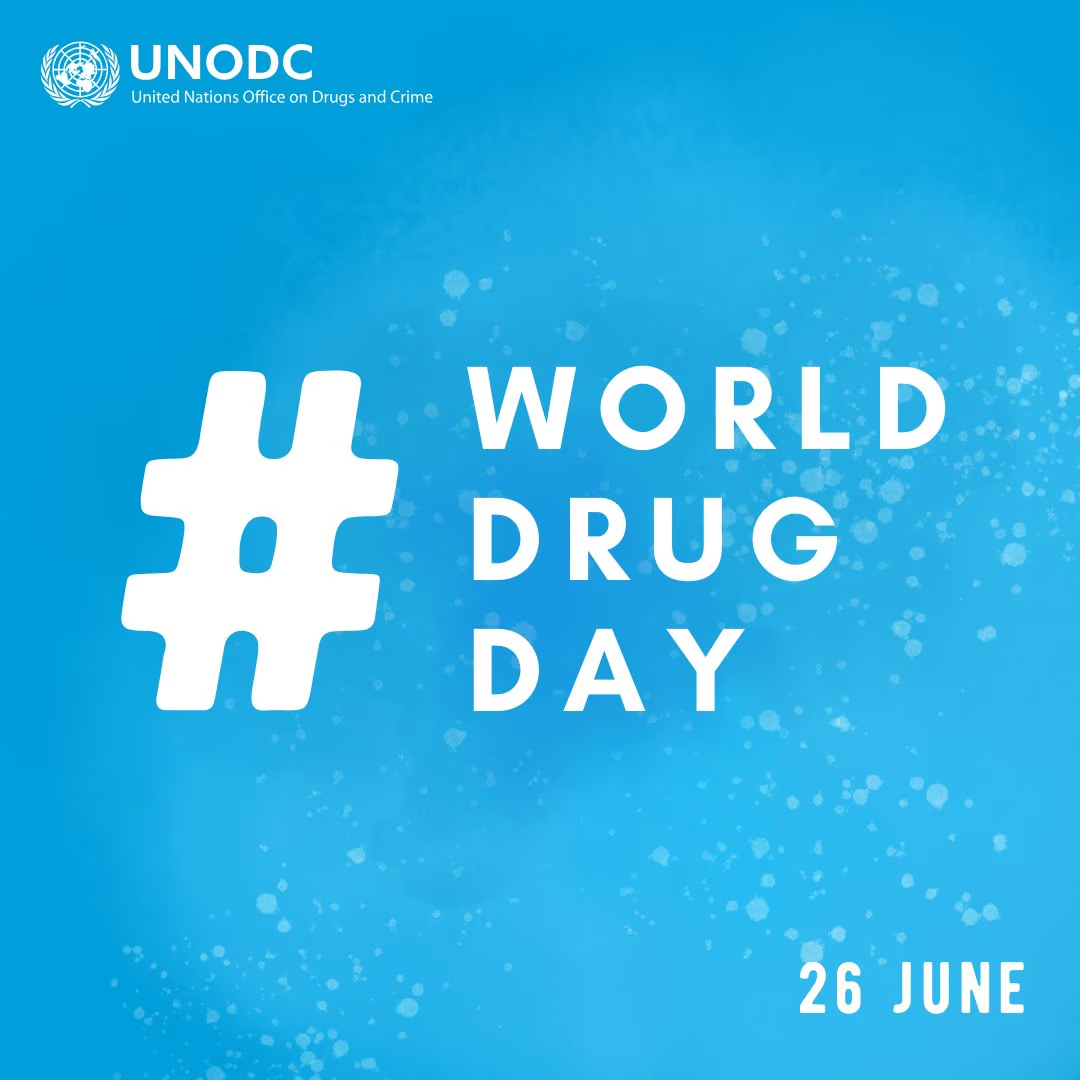